Serving CYSHCN Through State Medicaid Managed Care and Title V Partnerships
Heather Smith
Director, Child & Family Health
National Academy for State Health Policy
Authors:
Neva Kaye
Senior Policy Fellow, Child & Family Health
National Academy for State Health Policy
[Speaker Notes: This presentation is intended to support those working in Title V agencies or with Title V providers understand Medicaid managed care (MMC), how it impacts CYSHCN, and how to leverage MMC to improve the care delivered to CYHSCN. 

The information shared draws from work completed by NASHP, including much of that done in partnership with the Catalyst Center.]
Table of Contents
Medicaid Managed Care (MMC) Overview
Avenues for State Title V/Medicaid Collaboration
Goals of State Title V/Medicaid Collaboration
2
[Speaker Notes: Throughout the presentation, there will be three main topics covered, noted on the slide, and includes lessons learned from current and past work, national data, and state examples.]
Medicaid Managed Care Overview
[Speaker Notes: This section draws primarily on data collected from a 50-state scan of how CYSHCN are enrolled in Medicaid managed care conducted by NASHP.

Offers information to understand: 
the different types of managed care;
the types of managed care into which CYSHCN are enrolled;
how managed care contractors are selected; and 
how states have leveraged MMC contracts to ensure that the needs of CYSHCN are met.]
Medicaid Managed Care Entities
Managed Care Organization (MCO)
Delivers comprehensive services including medical and, often, behavioral health care
Assumes financial risk for delivery of services
Most states pay MCOs a per member per month (PMPM) payment for contracted services (i.e., capitation)
Primary Care Case Management (PCCM)
Primary care providers contract with the state to provide care coordination/case management services
Some states also contract with PCCM entities (PCCM-E) to provide additional care coordination support
Most states pay PCCM providers a per member month fee + fee-for-service for services delivered. PCCM-E are more likely to be paid PMPM.
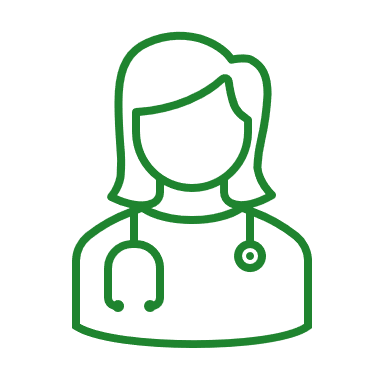 Prepaid Ambulatory Health Plan (PAHP)
Does not have a comprehensive risk contract, meaning:
Delivers less than comprehensive services such as solely behavioral health services, or
Not at financial risk for delivery of comprehensive services
Not responsible for delivery of inpatient hospital or institutional services
States use capitation, cost-based, and other payment models
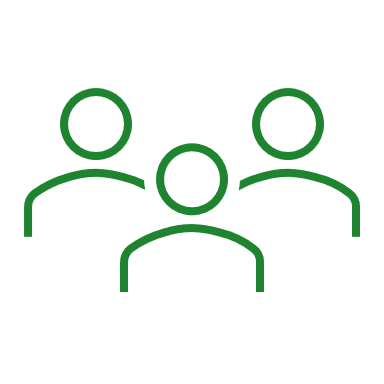 Prepaid Inpatient Health Plan (PIHP)
Does not have a comprehensive risk contract
Includes associated inpatient hospital or institutional services, such as inpatient behavioral health services
States use capitation, cost-based, and other payment models
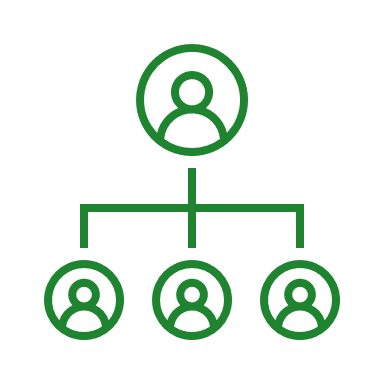 States also use a fee-for-service (FFS) payment delivery system. Under a FFS system, states contract with and pay providers directly for covered services provided to Medicaid beneficiaries.
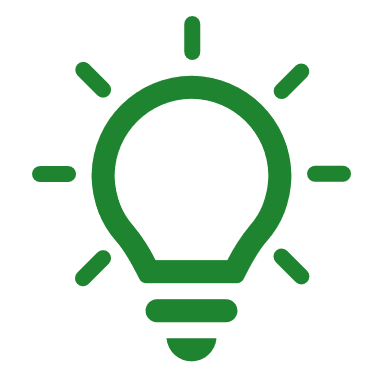 4
[Speaker Notes: These types of MCEs are federally defined, but states will often have their own names for them. For example, Oregon Coordinated Care Organizations (CCOs) are classified by the Centers for Medicaid & Medicare (CMS), the federal agency that oversees the Medicaid program, as MCOs. 

Different rules govern the function of different types of MCEs. See 42 CFR Section 438 for definitions and requirements.

Many states use multiple types of MCEs to deliver care to the same beneficiary - or a combination of managed care and fee-for-service (FFS) models. For example, a state might deliver behavioral health services through a prepaid inpatient health plan (PIHP), health care services through an MCO, and targeted case management services through FFS. 

Prepaid ambulatory health plan (PAHPs) and PIHPs are sometimes collectively referred to a prepaid health plans (PHPs)]
States Delivering Services to Children through Medicaid Managed Care (MMC), 2020
5
Source: State Medicaid Managed Care Program Design for Children and Youth with Special Health Care Needs
[Speaker Notes: The type of managed care CYSHCN are enrolled into is important because it indicates how great the impact will be. 
Those enrolled into MCOs will be receiving all or almost all care from their MCO; those enrolled in PHPs will be receiving a defined set of services from the PHP, usually behavioral health services.
Those enrolled in primary care case management (PCCM) will need to get authorization from the primary care provider to access many services from other providers.

Regarding the data:
Most (35) states enroll CYSHCN MCOs
5 states enroll CYSHCN only into PCCM programs
2 enroll CYSHCN only into PHPs
13 enroll CYSHCN into MCOs, PCCMs, and/or PHPs; 3 states use all three; 3 use MCOs and PCCM; 6 use MCOs and a PHP
2 states do not have MMC programs]
Populations Served by Child-only Managed Care Programs, 2023
* Serves only a defined subgroup of the population
^ Provides a limited benefit package (PIHP/PAHP)
+Clinical criteria are specified in Florida rule
Source: How States Promote the Provision of Quality Care to CYSHCN Enrolled in Medicaid Managed Care: Findings from a 50-State Analysis
6
[Speaker Notes: 17 states operate a MMC program that serves only children
8 of these serve a defined subset of this population. For example, DC’s program serves only children ages 0-20, receiving SSI or who have SSI-related disabilities. 
3 of these programs provide only a limited set of benefits, most often behavioral health services. Children enrolled in these programs receive other services either from an MCO or fee-for-service.

Source:  MMC Scan. Please see this resource for more specifics about who these programs serve.]
Supporting CYSHCN Through Managed Care, 2023
States enroll CYSHCN into MMC to enhance care coordination, control health care costs, and improve health care quality and outcomes.
18 states have language requiring some level of coordination/partnership with the state Title V Agency in at least one contract.
35 states have a relevant definition in at least one contract. 26 define CYSHCN; 10 define members with special health care needs (MSHCN), Florida does both in separate contracts.
37 states have a relevant provision addressing quality in at least one contract. 10 call out CYSHCN; 31 call out MSHCN; 4 do both in separate contracts.
Source: Medicaid Managed Care for Children and Youth with Special Health Care Needs: 50-State Scan
7
[Speaker Notes: Source NASHP Scan. Please see this resource for further details, including specific contract language.]
Medicaid Managed Care Organizations
Medicaid agencies contract with MCOs that deliver a defined package of services 
MCOs contractually required to meet performance standards for quality, care coordination, provider network and other aspects of service delivery
MCOs contract with and pay providers directly
Medicaid agencies pay MCOs via a per member per month capitation payment
Many states also establish financial incentives for MCO performance
8
[Speaker Notes: According to the National Survey of Children's Health, about 45% of CYSHCN are served by Medicaid. Enrollment data from CMS indicates that more than two-thirds of all Medicaid members receive their benefits from comprehensive risk-based MCOs. (KFF)

It is important to know that MCO contracts do not just define which services the plan must deliver, but also performance standards for a host of other requirements relevant to CYSHCN, including provider network adequacy, referral to specialists, and how care coordination is to be conducted.  

If a state bases part of the MCOs’ payment on how well it performs, it is helpful to understanding which aspects of MCO performance factor into payment. In knowing this information, Title V can... 
…frame discussions with Medicaid and the MCOs in how a specific change might help it perform better in those areas.
…make a case for including aspects of performance that are important to CYSHCN into those payment models.]
Key Steps in the Medicaid Managed Care Procurement Process
2
1
3
5
7
4
6
9
Source: Strengthening Title V – Medicaid Managed Care Collaborations to Improve Care for CYSHCN
[Speaker Notes: Most states use a procurement process to select MCOs, PIHPs, PAHPs, and PCCM-Es, but some use other processes such as an application. Even if a state uses a different process, it will still assess MCO capabilities before contracting and sign an agreement defining the scope of work, as well as payment  and performance standards.

Often there will be a time during the procurement process when Medicaid staff will be unable to discuss the process or requirements with those outside the agency or not on the selection panel.

Most states sign multi-year contracts with selected MCEs, but have provisions to amend the contract annually

Most states use an application process to select PCCM providers and will sign a PCCM agreement with all providers that meet qualification standards.]
Avenues for Title V and Medicaid Collaboration
[Speaker Notes: This section explores the various structures in place that Title V staff could use to collaborate with Medicaid to impact MMC program policies.]
MCE Procurement Process
11
[Speaker Notes: As previously described most states use a procurement process to select MCOs and PHPs. This process results in a signed contract with successful bidders who will serve the Medicaid population. Title V staff could provide informal and formal input to this process, as described on the slide. 

By engaging in this process, Title V can have an opportunity to influence the performance requirements and standards they will need to meet. If the MMC program will be serving CYSHCN, It is important that the request for proposals both gather the information needed to decide how well the bidders will serve CYSHCN and establish performance expectations that reflect the needs of CYSHCN. 

Title V can also serve as a partner and engage as a reviewer during that portion of the process and influence which bidders succeed.]
MMC Quality Improvement
12
[Speaker Notes: All states that contract with MCOs or PIHPs are required to develop a quality strategy and to conduct an annual external quality review. Further, states must:
Obtain input from beneficiaries and other key stakeholders in the development of the quality strategy and 
Make the quality strategy available for public comment before adopting it in final. 

	See: https://www.medicaid.gov/medicaid/quality-of-care/medicaid-managed-care-quality/state-quality-strategies/index.html) 

Most states incorporate performance measures into their contracts and establish minimum MCO performance standards for the measures. Many also tie a portion of MCE payment to its performance on a subset of the measures. 

Most states draw their measures from national data sets and do not measure performance for CYSHCN, as a group, but rather measure performance on measures related to specific conditions or situations, such as children with ADHD or in out-of-home placement.

This is usually an ongoing process and many states have defined ways for stakeholders to provide input to these processes, as described on the slide.]
Data Sharing Across Agencies
13
Source: Strengthening Title V – Medicaid Managed Care Collaborations to Improve Care for CYSHCN
[Speaker Notes: There are many benefits to Title V and MMC partnership as it relates to the identification of need among the CYSHCN population – from identifying gaps in service coverage and delivery, to learning about family experiences and barriers associated with navigating their benefits, to identifying opportunities to support more collaborative and integrated care across systems. 

Some states have found success in establishing data sharing and partnership expectations as part of the Title V/XIX Interagency Agreement – such as sharing referral information and care plans with care managers/coordinators for children served by both Medicaid and Title V programs. 

Other strategies, as outlined on the slide, include: developing shared messaging on enrollment, benefits, and service coordination; aligning documentation, such as shared plans of care; supporting and encouraging families to add all care managers, case managers, and care coordinators to their health care team; and providing consent and approval for shared communication among the various systems from which they receive services.]
State and Community Needs Assessments
14
Source: Strengthening Title V – Medicaid Managed Care Collaborations to Improve Care for CYSHCN
[Speaker Notes: Title V and Medicaid can work together to establish shared metrics for quality that reduce burden for families and providers, and limit duplication of services. This can be done as part of the Title V five-year needs assessment process through intentional partnerships with Medicaid in the planning stages of the needs assessment process. Doing so can assure alignment and obtain buy-in from Medicaid. 

Another strategy in partnering with Medicaid include ongoing discussions with the state Medicaid program and MCOs about the services and coordination needs of CYSHCN and their families, to inform Title V program services. 

Title V programs across the country are leaders in family and consumer engagement and often have direct access to families served directly by the program, as well as family leaders through internal or external family advisory councils or boards, as well as strong partnership with the family-to-family health information centers and other family-run organizations. This connection can be extremely valuable to supporting Medicaid and MCOs with engaging families through outreach, community needs assessments, and service delivery. Title V programs are able to provide supports (e.g., training, systems knowledge and awareness, stipends for engagement, travel) to engage in various ways.]
Interagency Agreement
15
[Speaker Notes: Both the state Medicaid and Title V programs are federally required to negotiate an interagency agreement that defines coordination and partnerships between the agencies. 

Often focused on payment by Medicaid for services delivered by Title V-supported providers they also address how the agencies will work together to achieve their mutual objectives, including how they will share data and provide for consultation on policies affecting both programs. [42 CFR §431.615(d)]. 

MCHB maintains a database of these agreements. Of particular interest
NY’s agreement specifies that the agencies will work together to develop and implement the health home benefit for CYSHCN
VA’s agreement specifies that, regarding CSHCN, the Medicaid agency is responsible for communicating any issues that impact CSHCN and that Title V shall provide feedback on the impact of managed care on CSHCN, managed care contracts, and quality assurance

See https://www.ncemch.org/documents/2017_NASHP_Strengthening-the-Title-V-Updated.pdf for more ideas to consider when developing IAAs]
Goals for Title V and Medicaid Collaboration
[Speaker Notes: The next section offers examples of how states have used the policy avenues examined in the previous section to address goals of importance to Title V.]
Using the Information in this Section
This section offers examples of how states have used available policy avenues to address goals that are important to improving the care delivered to CYSHCN 
Title V programs could:
Encourage their Medicaid agency to adopt similar strategies
Supply input and data for Medicaid and MCE planning and evaluation efforts
Ensure that these initiatives, which are sometimes designed for broader populations, consider and address the needs of CYSHCN and their families
17
[Speaker Notes: This section offers examples of how states have used available policy avenues to address goals that are important to improving the care delivered to CYSHCN.]
Advance Health Equity
18
[Speaker Notes: State Title V and Medicaid programs are both well positioned to advance health equity and create more equitable systems of care for CYSHCN. The state examples on the slide provide a couple of select examples of this.
Medicaid agencies are increasingly interested in addressing the SDOH. 

They use the avenues of
Procurement and contracting
Quality improvement
Community needs assessments

Title V agency staff could 
Help ensure that these efforts consider the needs of CYSHCN. For example, by ensuring that screens and screening protocols reflect the role of the parent.
Facilitate the participation of families in needs assessments
Participate in any technical assistance offered to MCOs to help them meet the requirements]
Strengthen Care Coordination in Medicaid and State Title V Agencies
19
[Speaker Notes: A core purpose of the Title V Block Grant is to provide care coordination services to CYSHCN and their families. Most states enrolling CYSHCN into MMC pass along care coordination responsibilities to the MCEs. In this case, Title V and MCEs are concerned with the effective delivery of care coordination services and ensuring non-duplication of services. The specificity of care coordination requirements within Title V and MCE requirements is variable per state. 

Close partnership between Title V and Medicaid can create space for monitoring this, including utilization of these efforts:
Quality improvement
Procurement
Interagency agreement: For example, NM’s agreement specifies that the Medicaid agency will require MCOs to use the case management/care coordination services provided by Children's Medical Services (Title V). See: https://mchb.tvisdata.hrsa.gov/Admin/FileUpload/DownloadStateMOUFile?state=NM 

Title V staff could:
Ensure that the care coordination requirements recognize the role of Title V providers in care coordination and provide for payment for those services
Provide input to the standards expressed in the contract to be sure that they will be effective for CYSHCN.
Provide training to MCOs to help them understand how best to provide care coordination to CYSHCN.]
Increase Family Engagement in Program Operations
20
[Speaker Notes: Some Medicaid agencies are recognizing the benefit of engaging families in MCO program operations at both the agency and MCO levels.

The avenues used in this effort include:
Procurement
Quality improvement
Interagency agreement (Oregon’s agreement calls for the Title V agency to, “Promote family participation on all Medicaid policy boards, committees, and CCO Consumer Advisory Councils.” See: https://mchb.tvisdata.hrsa.gov/Admin/FileUpload/DownloadStateMOUFile?state=OR 

Title V staff could work to ensure that the families of CYSHCN are included in these efforts. For example, by suggesting that the contract have specific requirements related to including the families on member committees or boards, ensuring that families are aware of the opportunities, and offering to help MCOs recruit family members.]
Provide for Ongoing Collaboration
21
[Speaker Notes: State Medicaid and Title V agencies have a shared interest in improving the care provided to CYSHCN. They recognize that requires ongoing collaboration between the two programs. They also recognize the importance of collaboration at the MCO and provider levels. Some states have begun to put into place structures that provide for ongoing collaboration.

The avenues used in these efforts include:
Procurement/contracting
Interagency Agreement
Data sharing

Title V staff could
Leverage the process specific for collaboration in the IAA to provide Medicaid staff with information about any barriers that CYSHCN are encountering when they seek care from an MCE.
Identify any community advisory committees that MCOs are required to establish and support participation by families of CYSHCN.]
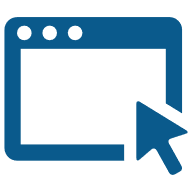 Selected Resources
Strengthening Title V - Medicaid Managed Care Collaborations to Improve Care for CYSHCN (NASHP, 2021) 
Strategies for State Title V and Medicaid Programs to Promote Health Equity for Children of Color with Special Health Care Needs (NASHP, 2021) 
Managed Care (Centers for Medicare & Medicaid Services (CMS), 2022) 
Medicaid Reimbursement of Title V Care Coordination Services (NASHP, 2022)
Medicaid‘s Transportation Benefit and Children and Youth with Special Health Care Needs (NASHP, 2022)
State Quality Strategies (CMS, Downloaded 2023)

More information on state maternal and child health policy resources can be found at NASHP.org.
22